May 2025
Follow-up on AP Power Save
Date: 2025-05-09
Slide 1
Helene Ralle, Orange
May 2025
Abstract
Operators are pressured to reduce the power consumption of their residential broadband gateways.
A big part of this power consumption is due to Wi-Fi. 
Power consumption is even more significant since the introduction of 6 GHz – which added a third radio

At present only one solution for non-mobile AP power save has been voted into 11bn.

We need more solutions, including backward compatible solutions.
Slide 2
Helene Ralle, Orange
May 2025
Background: power consumption mitigation for APs
With the European Climate Law, the EU is committing to carbon neutrality by 2050. 

Telecommunication operators must reduce their emissions footprints. 
They focus on the major sources of scope 3 emissions, such as handset, residential gateways, network equipments… it represented 81% of Orange carbon emissions in 2023.

More globally, 221 companies of the telecommunication sector have targets to reduce their carbon emissions: Target dashboard - Science Based Targets Initiative 

Most of power saving features in Wi-Fi are addressing non-AP STAs, because they are often battery-powered devices, while APs are wall-powered and need to be always awake.

We need efficient solutions for APs.
Slide 3
Helene Ralle, Orange
May 2025
Illustration of a tri-band AP power consumption
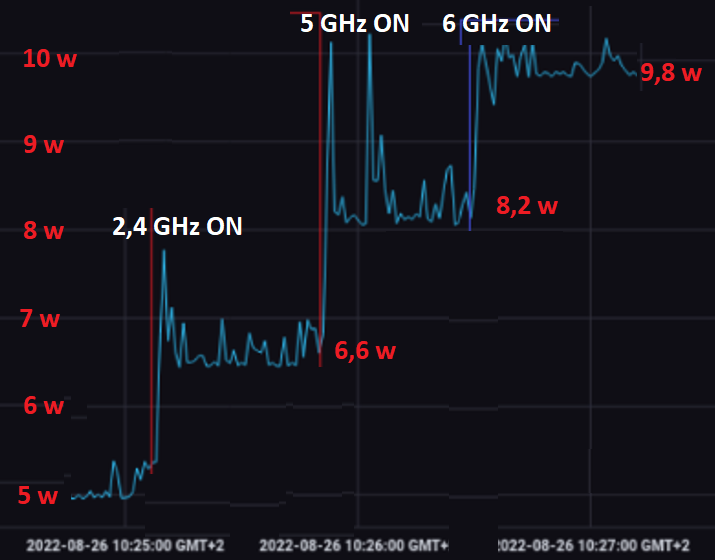 Measurements performed by Orange on its 802.11ax tri band gateway

By default, even without any traffic, the Wi-Fi represents 50% of the total energy consumption of this residential gateway 

Aggregation of total household power consumption is increasing (more frequency bands, more devices)
Slide 4
Helene Ralle, Orange
May 2025
Other advantage of reducing the AP power consumption
Reducing the AP power consumption increases its service life 

Increases customer satisfaction due to cost savings for customers
Slide 5
Helene Ralle, Orange
May 2025
Constraints
The features must be backward compatible
It must be possible to enable them even if pre 802.11bn devices are associated to the AP
More constraints on the 2.4GHz band where IoT devices are still using old Wi-Fi versions 

The features must not prevent the AP from receiving packets from associated STAs
Slide 6
Helene Ralle, Orange
May 2025
Related work
Many contributions already presented discuss some existing features for power save and proposed new solutions 
Existing features are not always implemented / widely supported

Existing solutions include (but are not limited to): 
BW reduction 
Nss / antennas reduction
Limitation of the 802.11 capabilities (generation/MCS etc)
Disablement of a frequency band: 
in particular the 6GHz band if there is no 6GHz capable device in the home, 
even in addition the 5GHz when there is no traffic
Slide 7
Helene Ralle, Orange
May 2025
Adopted (non-Mobile) AP power save mechanism in 802.11bn
Define a new mechanism and/or enhance existing mechanism for AP power save [Motion #49 and [2, 9, 11, 12]]
Scheduled periodic power save on AP side is performed in UHR using Broadcast TWT with TWT ID=0 with Responder PM=1 (Rules for TWT scheduling AP) [Motion #161]
Compatible with legacy devices?

Operators need additional solutions
Slide 8
Helene Ralle, Orange
May 2025
Summary
802.11bn needs more power saving features for non-mobile APs
Backward compatible features for existing generations of STAs
New features for 802.11bn and future generations of APs and STAs
Slide 9
Helene Ralle, Orange
May 2025
References
[1] 11-22/1809 A Perspective on UHR Features for Operator Residential Deployments
[2] 11-23/10 Considerations for enabling AP power save
[3] 11-23/15 AP MLD power management
[4] 11-23/225 Considering Unscheduled AP Power Save
[5] 11-23/2112-01 Power Save for UHR
[6] 11-23/1922-01 multi-link sm power save mode
[7] 11-23/1936-00 ap mld power-save follow-up
[8] 11-23/1965-02 dynamic power-save follow-up
[9] 11-24/2040-01 Enabling AP power save – Follow Up
[10] 11-24/589-00 Dynamic TID-To-Link Mapping for AP MLD Power Save
[11] 11-24/659-01 Thoughts on AP Power Save
[12] 11-24/671-00 Enhancements on AP Power Save
[13] 11-24/813-00 Discussions on AP Power Save
Slide 10
Helene Ralle, Orange
May 2025
References
[14] 11-24/1166-00 TWT-Based Power Save with Enhanced Flexibility
[15] 11-24/1167-00 EML(SR/MR) Based Dynamic Power Save Design
[16] 11-24/1502-00 Discussion on AP Power Save
[17] 11-24/1602-01 Power Save Enhancements in UHR
[18] 11-24/2001-00 Multi-Link scheduled Power Save for AP MLD
[19] 11-25/355-00 Considerations for AP Dynamic Power Save
[20] 11-24/578-00 TWT-Based AP Power Save
[21] 11-25/355-00 Considerations for AP Dynamic Power Save
Slide 11
Helene Ralle, Orange